Entering Immunizations Into Infinite Campus
Angie McDonald, RN
Kentucky Department of Education
Objective
Today we are going to discuss how to correctly enter immunizations into Infinite Campus.
2
Getting Started
First:
 - Select the name of the student
 - Go to the Index tab
 - Select Student Information
 - Health
 - General
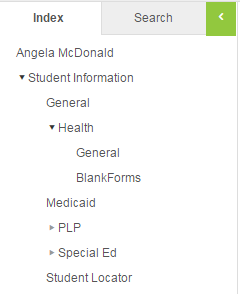 3
Choose the Immunizations Tab
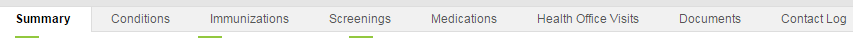 4
Your Screen Should Now Look Like This:
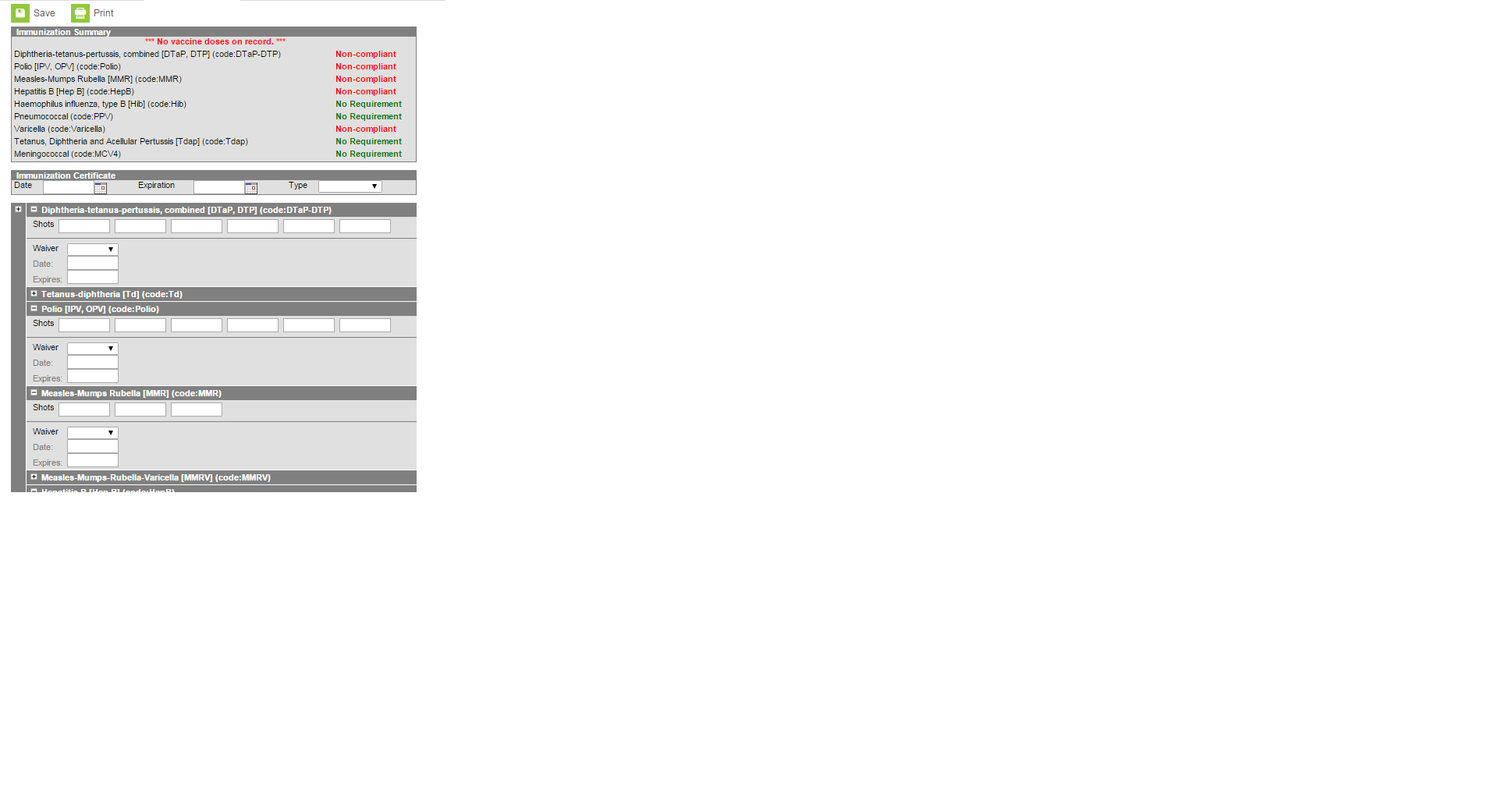 5
Dates on the Certificate
- Enter certificate date.
   This is the date the certificate
   was signed.
Enter certificate expiration 
   date
Enter the type of certificate
   (provisional, standard, medical
    or religious)
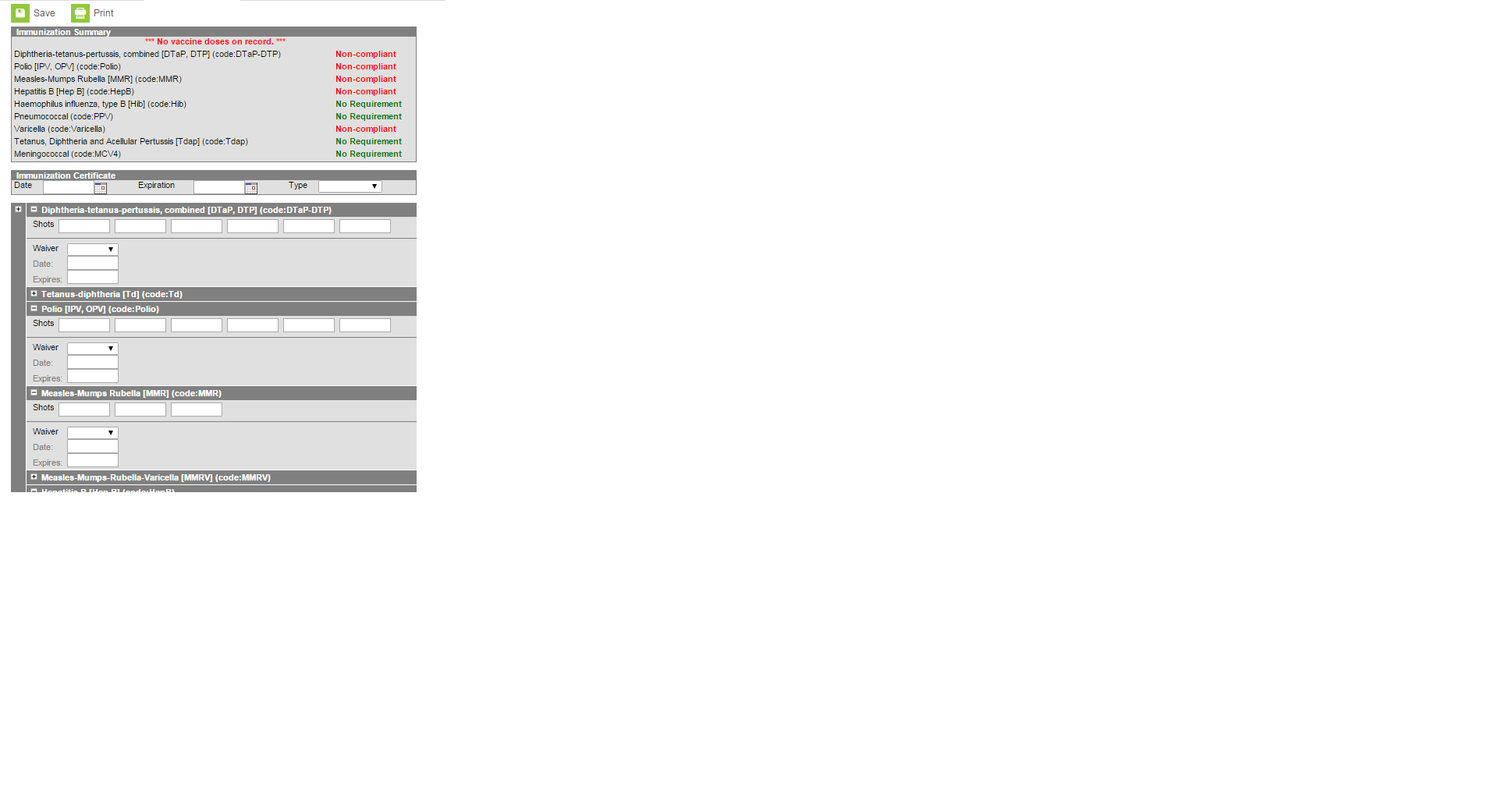 6
KDE Requirements
This is all that is required for submission to KDE, however, KDE recommends entering all immunization dates as well.  
Not only does this give you a more complete health record for the student, but it will make completing the yearly immunization audit much easier.
7
Immunization Dates
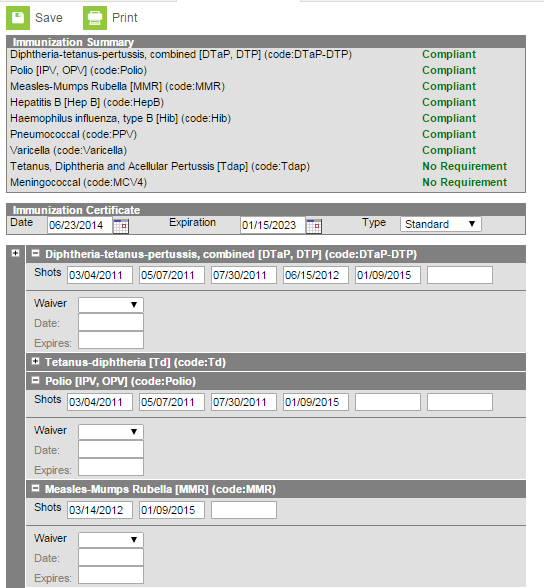 - Enter the dates 
   of the immunizations
   listed on the 
   certificate.
 - Click Save
8
Non-Compliant Immunizations
- If you had an immunization
   that is considered Non-compliant,
   your screen would look like this. 
 - Double check the entry to make sure that 
   the immunization dates were
   entered correctly.
 - If the immunization was given at the
   incorrect interval, it will show non-
   compliant as well.
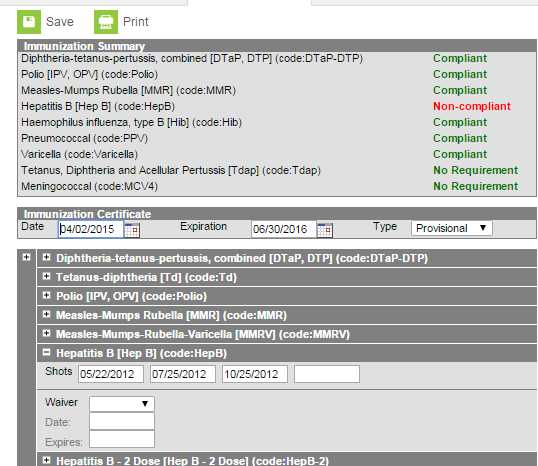 9
Exemptions
-  In the event of a medical
   or religious exemption, 
   enter type of exemption in 
   the type box.
-  Under each individual immunization, 
   select the type of exemption
   in the wavier box.
-  List the certificate date in the date
   box
- Click Save
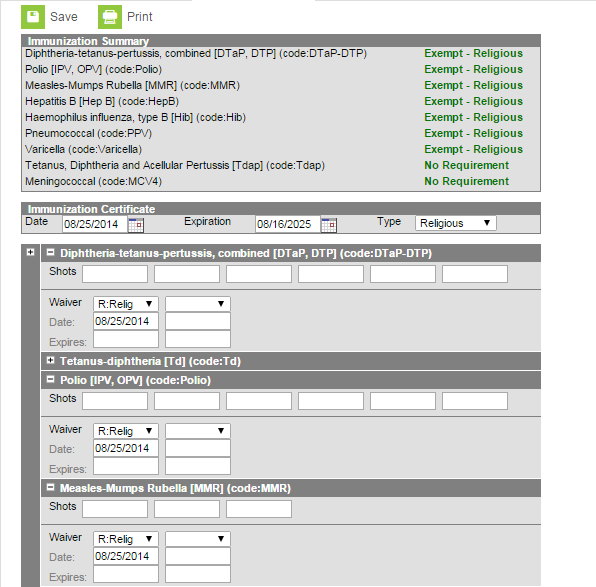 10
Your Screen Should Now Look Like This:
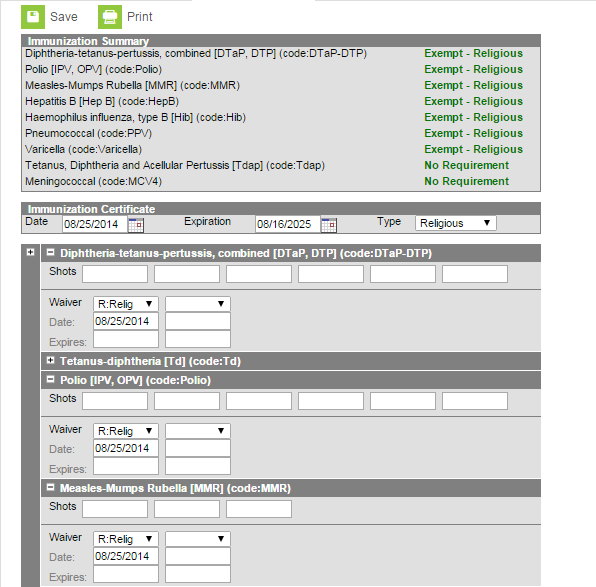 11
Running Reports to Make Life Easier
Once you have all of your student immunizations entered into Infinite Campus, running the Immunization Certificate Report monthly will show you if you have new students who have enrolled as wellas students who have immunizations that have expired or will be expiring soon.  This will help keep your data up to date.
12
To Run an Immunization Certificate Report:
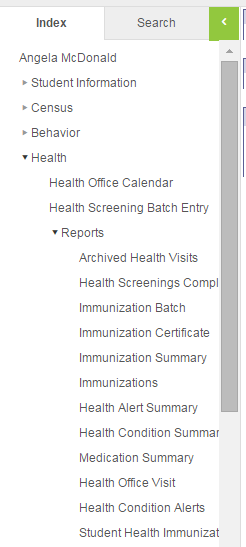 Go to Index: 
Choose Health
Reports
Immunization Certificate
13
Report Screen
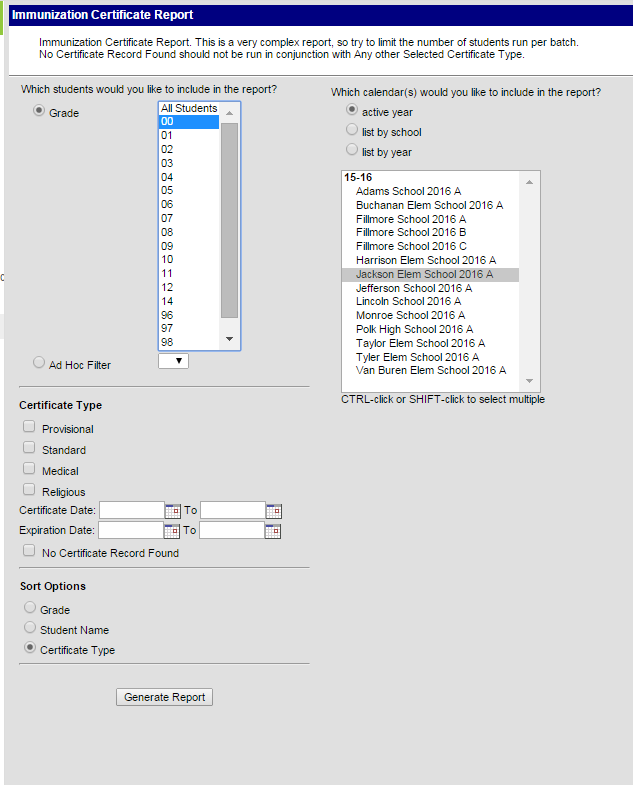 - First select what grade
  you would like to use.
  You can also choose to
  use an ad hoc filter and
  narrow the selection even more.
- Once the report is ready, 
  click the Generate Report button.
14
Example of Report
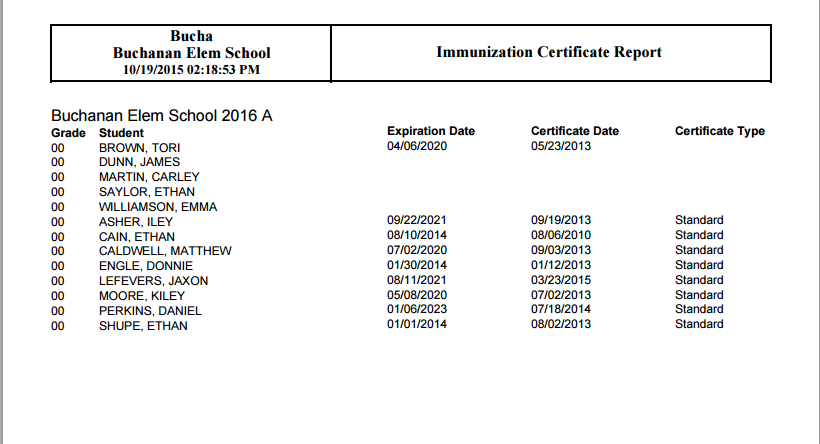 You will see in the red oval, student who are newly enrolled and have not had their immunization information entered into Infinite Campus.
15
Expired Immunizations
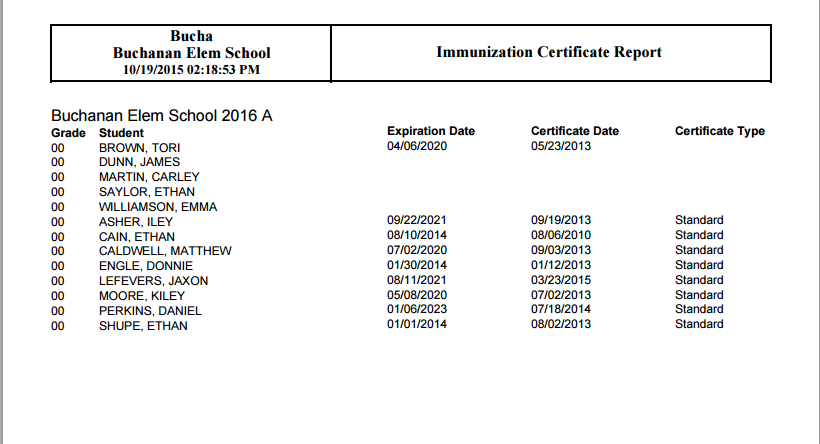 The immunization certificates circles in red have expired.  This is a great tool who needs updated certificates.
16
Missing Information
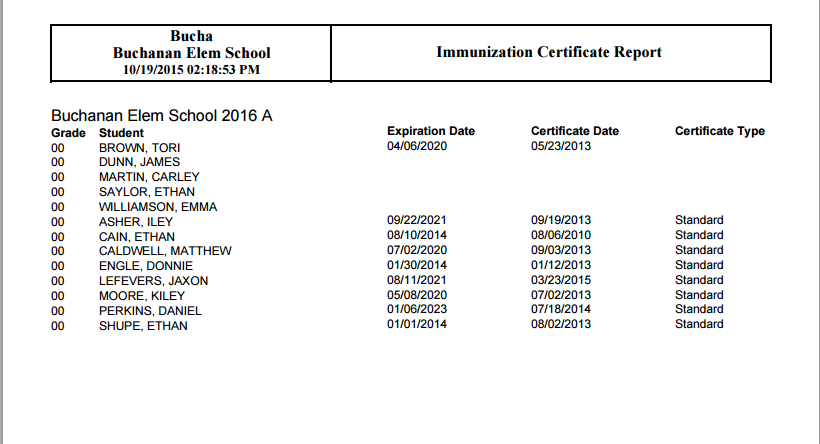 When this student’s immunization information was entered, the certificate type was inadvertently omitted.  
This is a great tool to find any mistakes with data entry
17
Questions
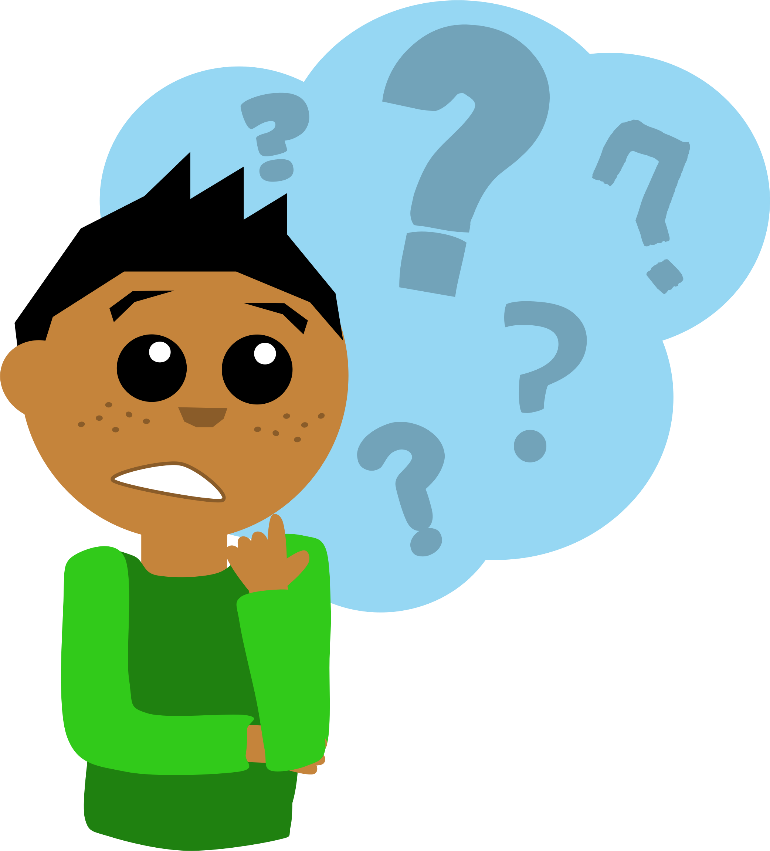 Angie McDonald, RN
Email: angela.mcdonald@education.ky.gov
Phone: (502) 564-5279 Ext. 4430
18